Smart Tendering System
Supervisor: Mr. Bùi Ngọc Anh

     Team members: 
Trần Trọng Thức    
Lưu Tiến Sơn
Đỗ Quyết Thắng
Phạm Tiến Mạnh
Nguyễn Thế Phụng Long
Project Organization
Contents
Introduction
Project Management Plan
Requirement Specifications
Design Description
Test Documentation
Demo & Q&A
Part I : Introduction
Introduction
What is auction?
Types of e-auction
Benefits of e-auction
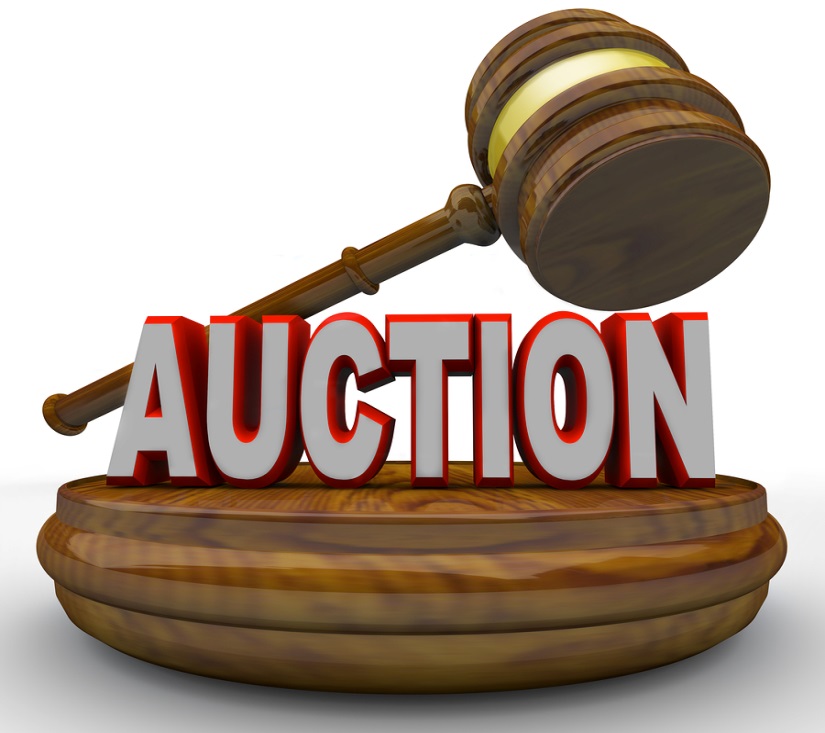 Introduction
Existing System and Limitation :
+ Domestic auction system : woo.vn
+ Foreign auction system: Lauritz.com
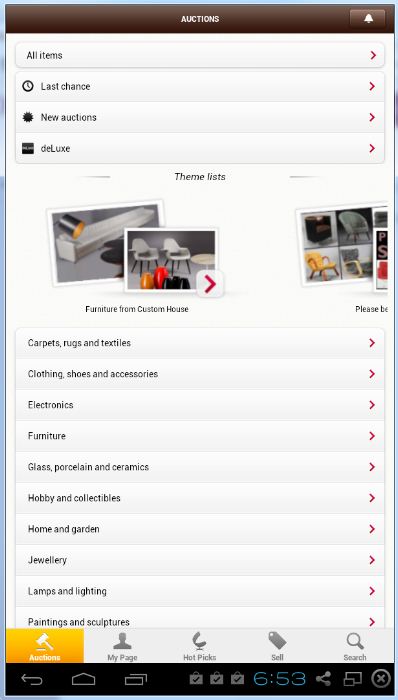 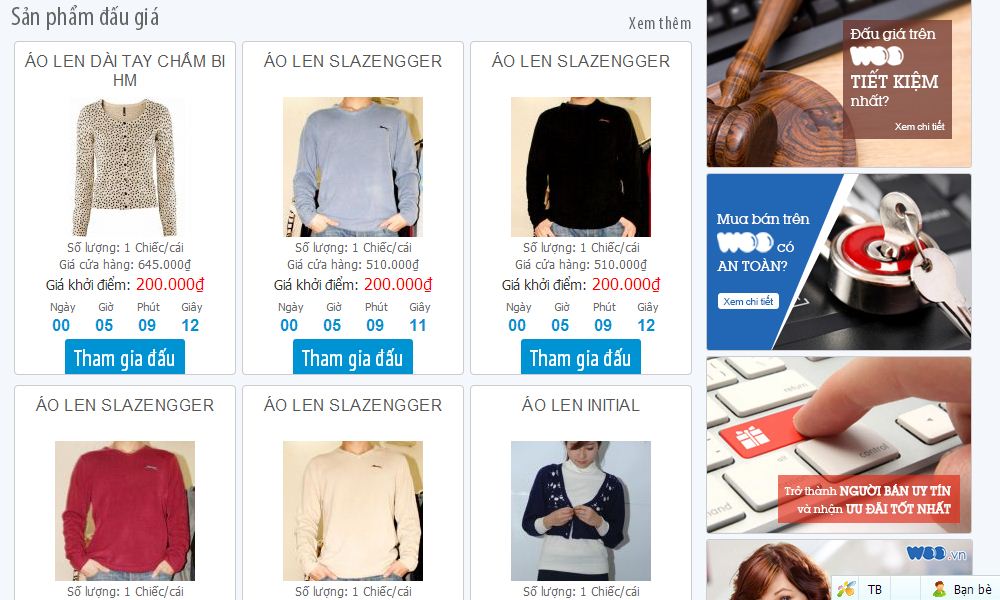 Introduction
Introduction
Potential risks :
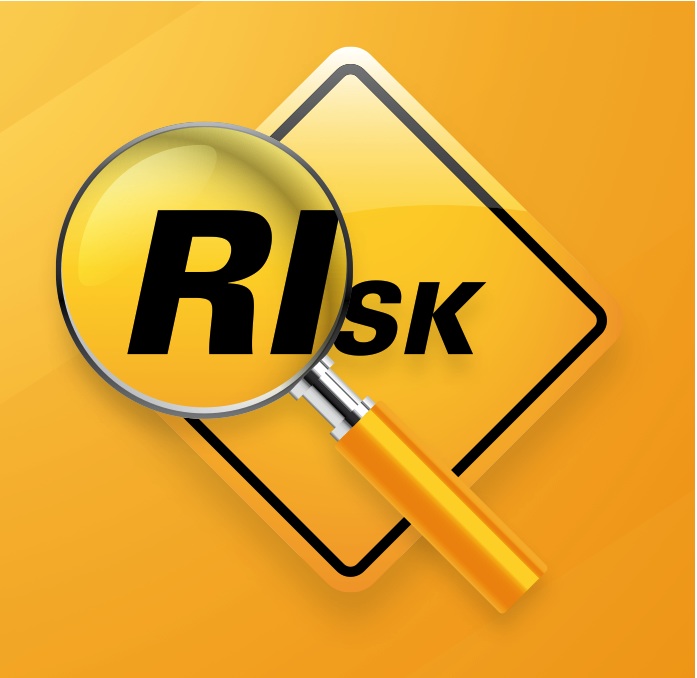 Part II : Project Management Plan
Project Management Plan
The Proposed System
Project Management Plan
Software Process Model
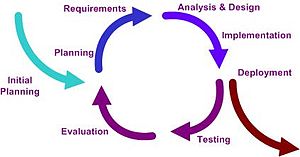 Iterative model
Project Management Plan
Project planning
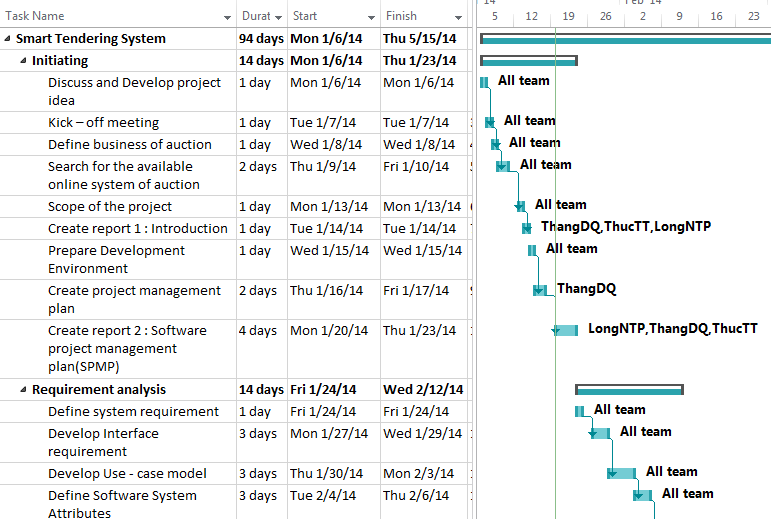 Part III : Requirement Specifications
System Requirement Specifications (SRS)
Functional Requirement :
+ Guest
+ User
+ Administration
System Requirement Specifications (SRS)
Guest :
+ Register
+ Search auction
+ View all auction by category
+ View detail auction
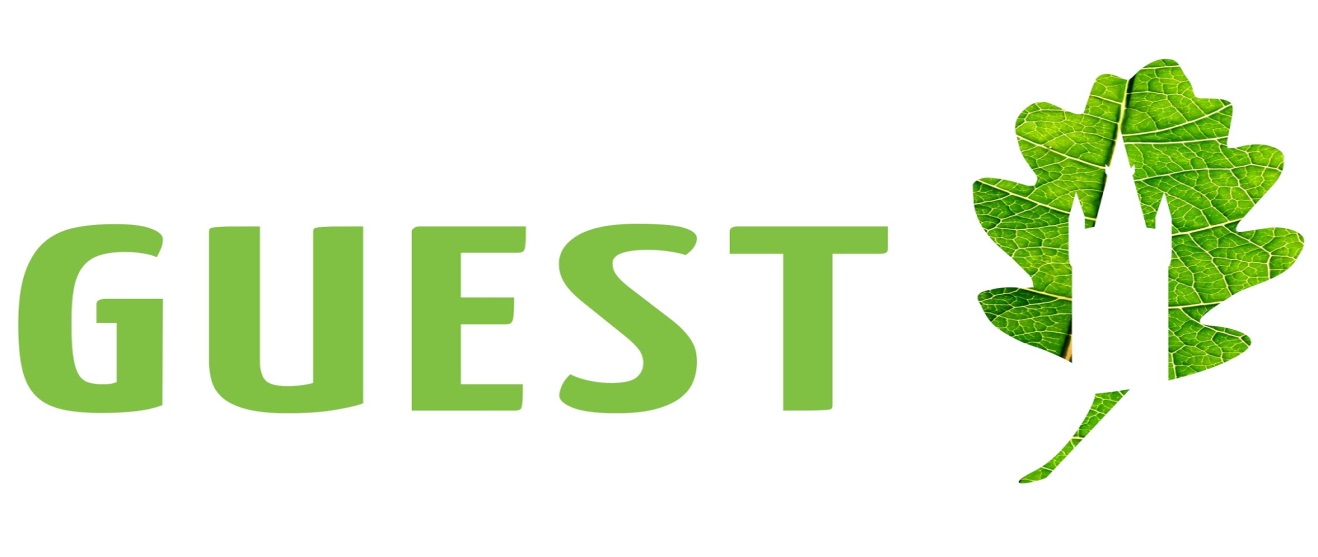 System Requirement Specifications (SRS)
User:
+ Create , edit and cancel auction
+ Bid , auto bid
+ Feedback , Payment
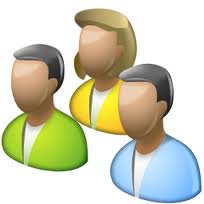 System Requirement Specifications (SRS)
Administration :
+ Management user
+ Management category
+ Management bid
+ Management payment
+ Management history
+ Approve auction
+ Management feedback
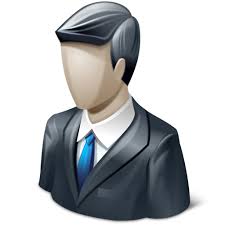 Usability
Availability
Reliability
Security
Performance
Security
Maintainability
System Requirement Specifications (SRS)
Non-functional Requirements
System Requirement Specifications (SRS)
Entity Relationship Diagram
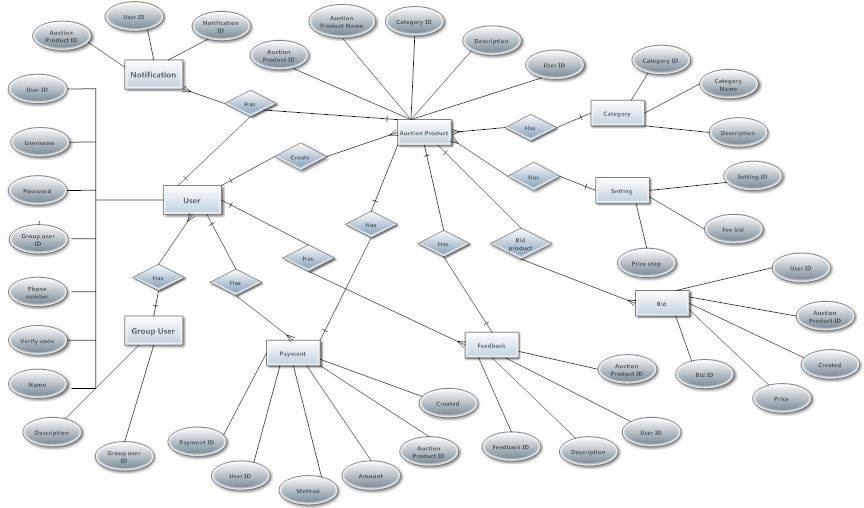 Part IV: Design Description
Software Design Description (SDD)
Choice of System Architecture
On Android application and Web application : MVC model
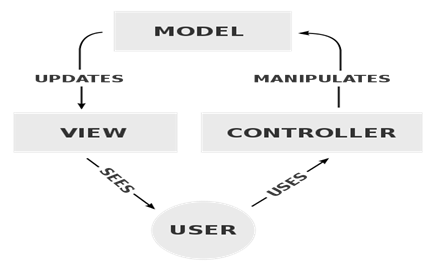 Software Design Description (SDD)
Structure diagram android application
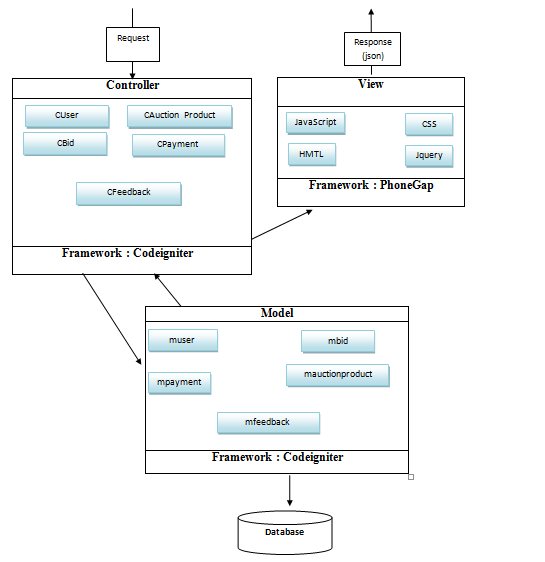 Software Design Description (SDD)
Structure diagram web application
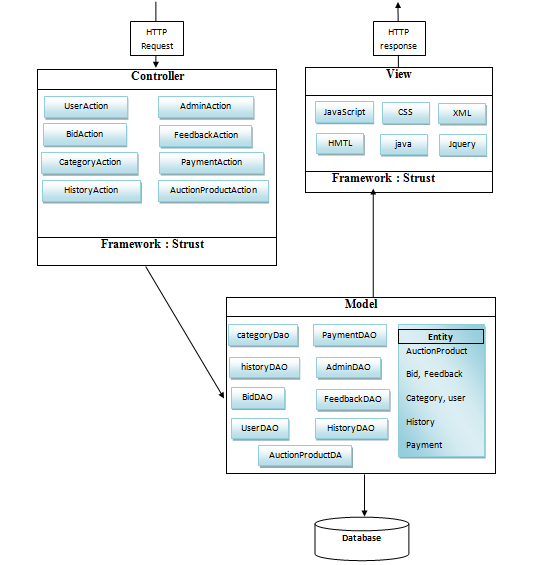 Software Design Description (SDD)
Android application class diagram have five class :
+ User
+ Auction product
+ Bid
+ Feedback
+ Payment
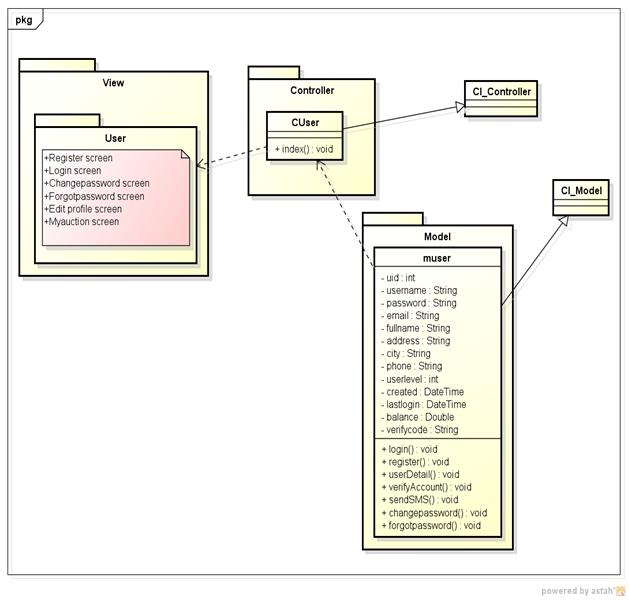 User class diagram
Software Design Description (SDD)
Web application class diagram have eight class :
+Management account 
+Management user
+Management Category
+Management history
+Management Feedback 
+ Management bid 
+Management payment 
+ Management auction product
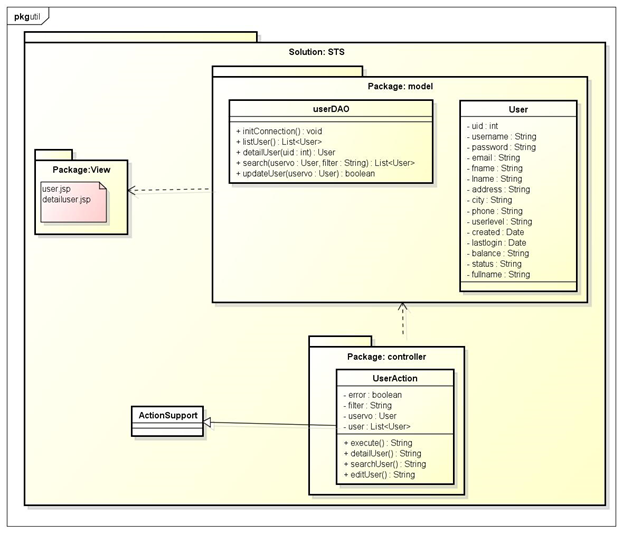 Management user class diagram
Software Design Description (SDD)
Sequence diagram: Android application
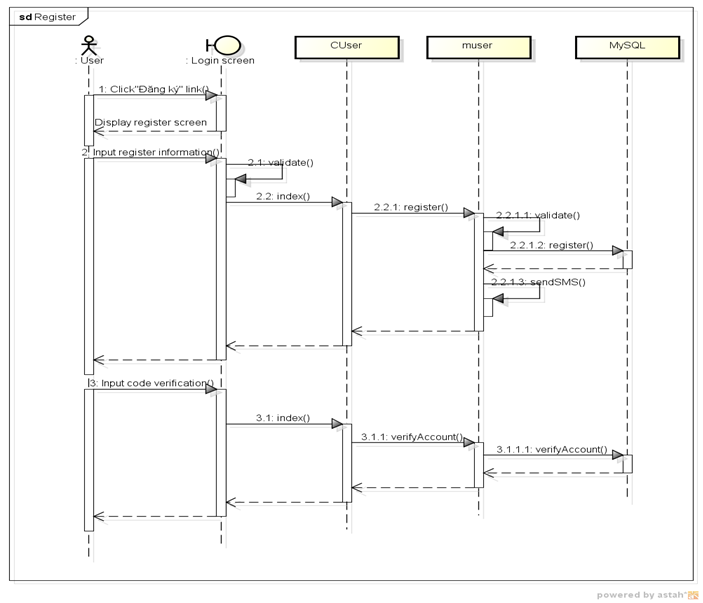 Register sequence  diagram
Software Design Description (SDD)
Sequence diagram: Web application
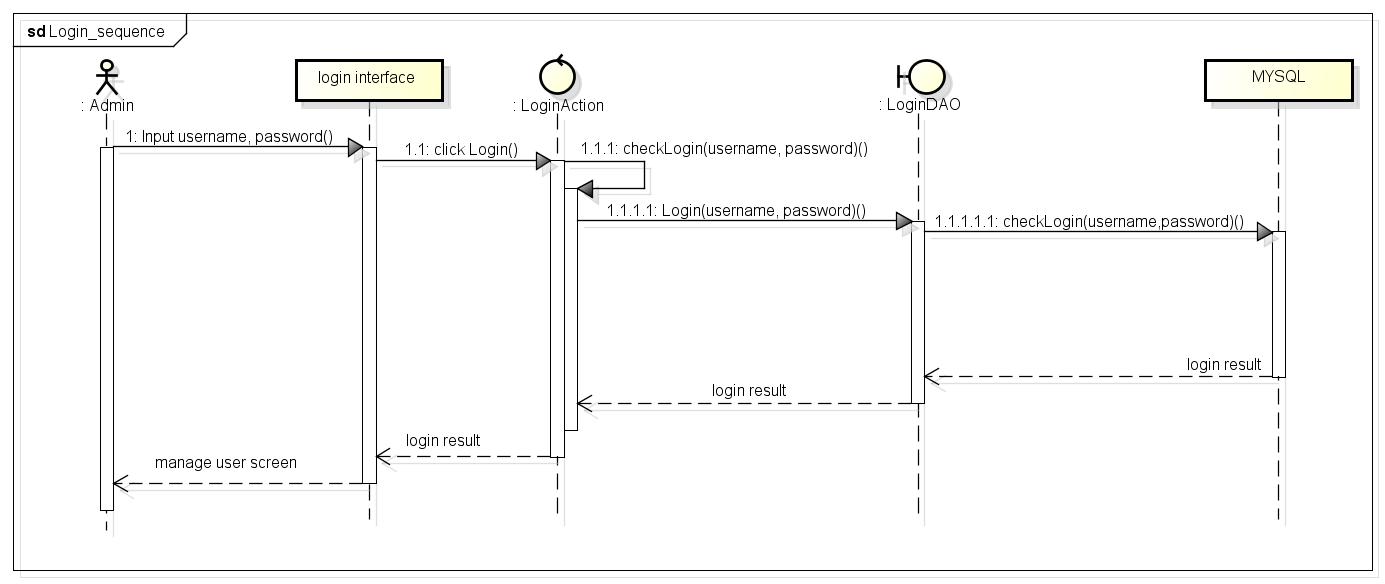 Login sequence diagram
Software Design Description (SDD)
Database design:
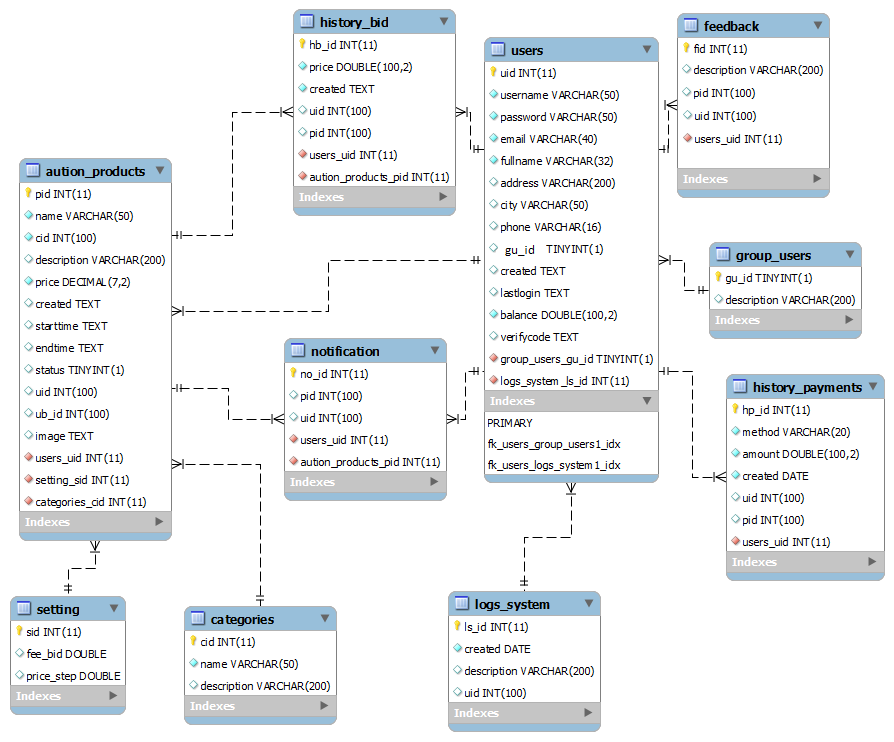 Part V : Test Documentation
Software Test Document
Test Model:
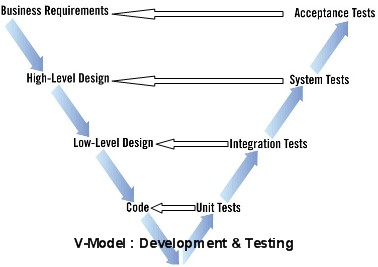 Software Test Document
Test process :
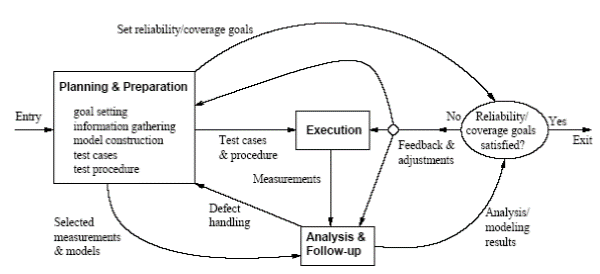 Software Test Document
Test :
+ Unit Test
+ Integration Testing
+System Testing 
Not test:
+ Acceptance Test
Part VI : Demo & Q&A
Demo
Q & A
Thanks for attending !